Figure 1. Flow chart of subjects included in the current study.
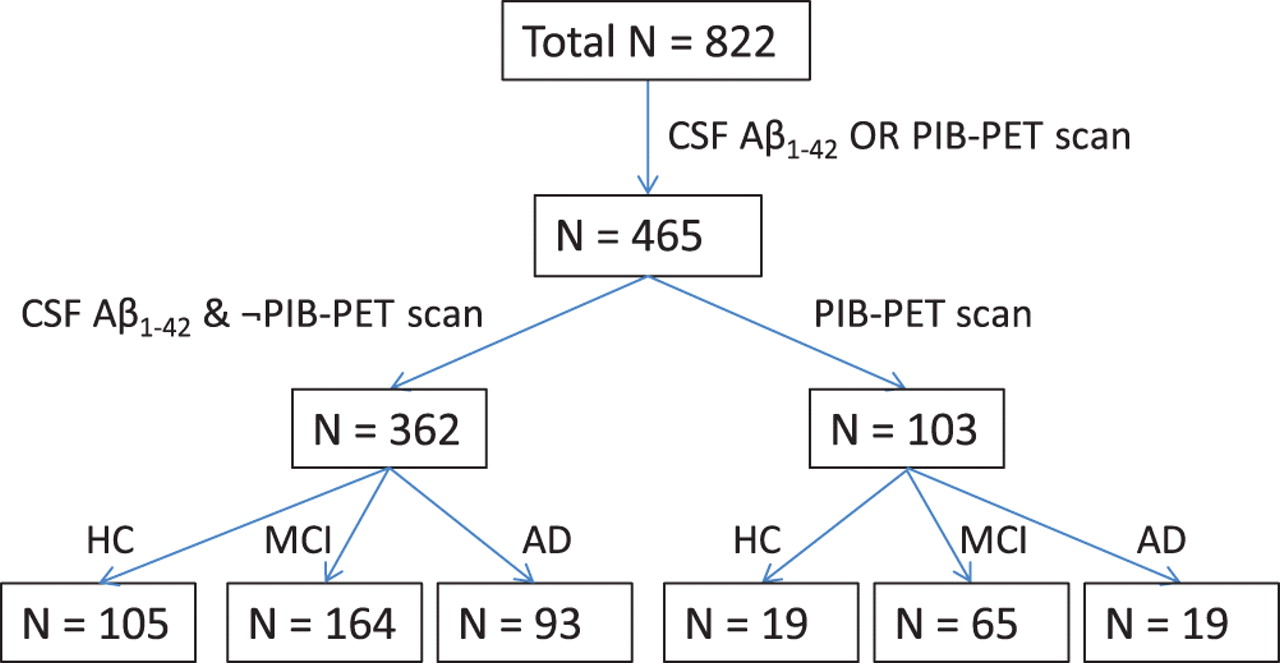 Cereb Cortex, Volume 22, Issue 9, September 2012, Pages 1993–2004, https://doi.org/10.1093/cercor/bhr271
The content of this slide may be subject to copyright: please see the slide notes for details.
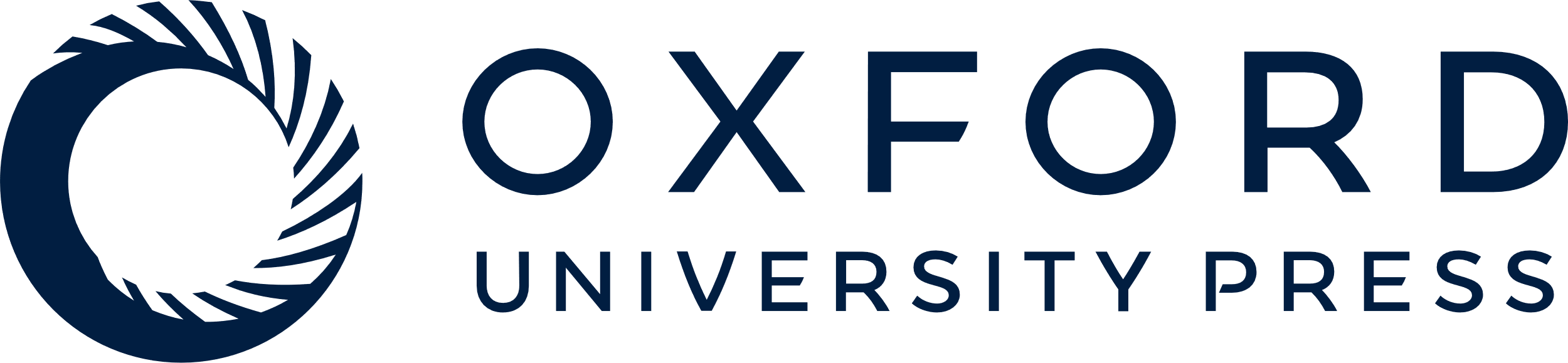 [Speaker Notes: Figure 1. Flow chart of subjects included in the current study. 


Unless provided in the caption above, the following copyright applies to the content of this slide: © The Author 2011. Published by Oxford University Press. All rights reserved. For permissions, please e-mail: journals.permissions@oup.com]
Figure 2. Frequency plot of average PIB-PET scores and a fitted smoothed curve of the distribution. The cutoff point of ...
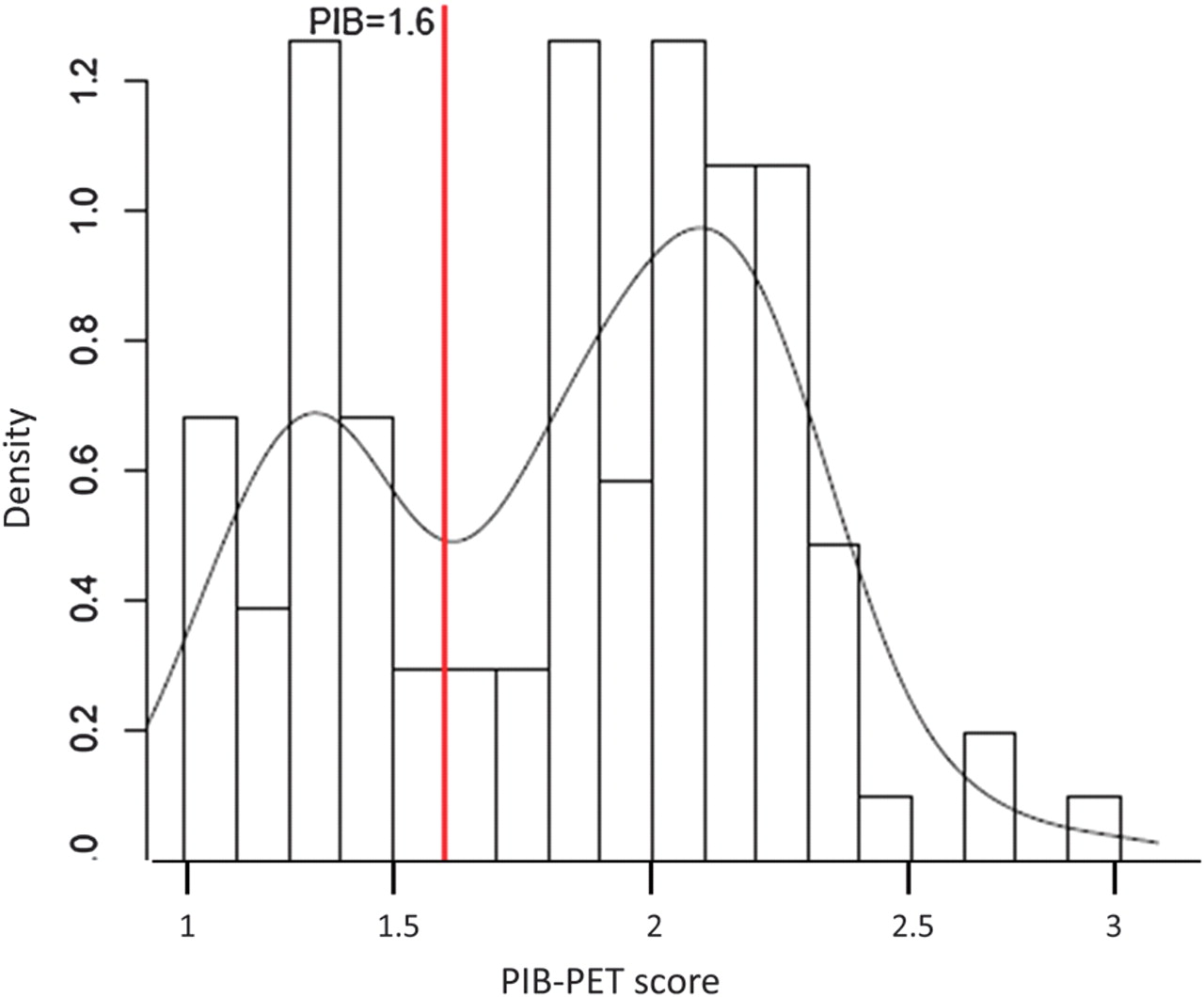 Cereb Cortex, Volume 22, Issue 9, September 2012, Pages 1993–2004, https://doi.org/10.1093/cercor/bhr271
The content of this slide may be subject to copyright: please see the slide notes for details.
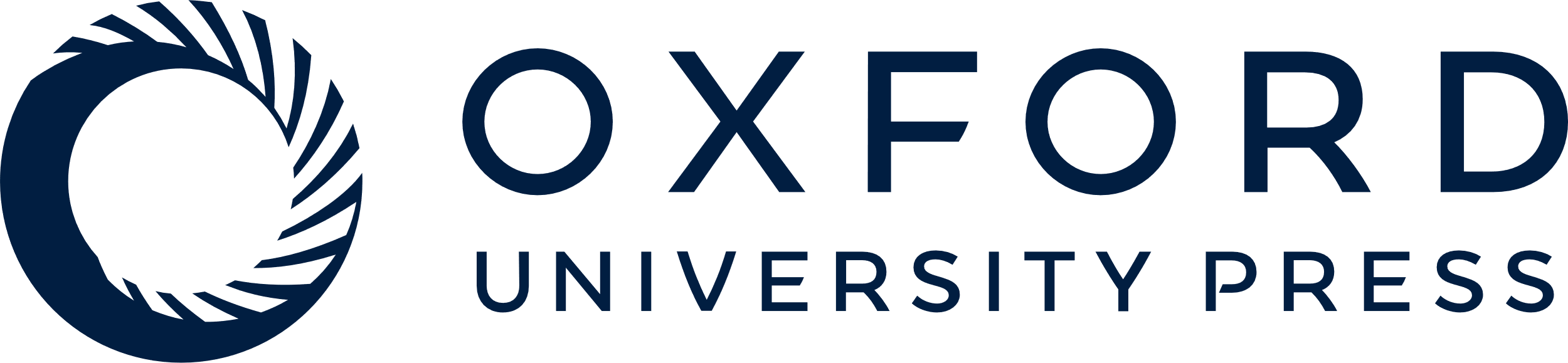 [Speaker Notes: Figure 2. Frequency plot of average PIB-PET scores and a fitted smoothed curve of the distribution. The cutoff point of 1.6 (red vertical line) was derived to optimally separate the data of the bimodal distribution into PIB-PET(+) and PIB-PET(−) groups.


Unless provided in the caption above, the following copyright applies to the content of this slide: © The Author 2011. Published by Oxford University Press. All rights reserved. For permissions, please e-mail: journals.permissions@oup.com]
Figure 3. Regression plot of estimated longitudinal decline in the ADAS-cog (A and B) and delayed RAVLT scores (C and ...
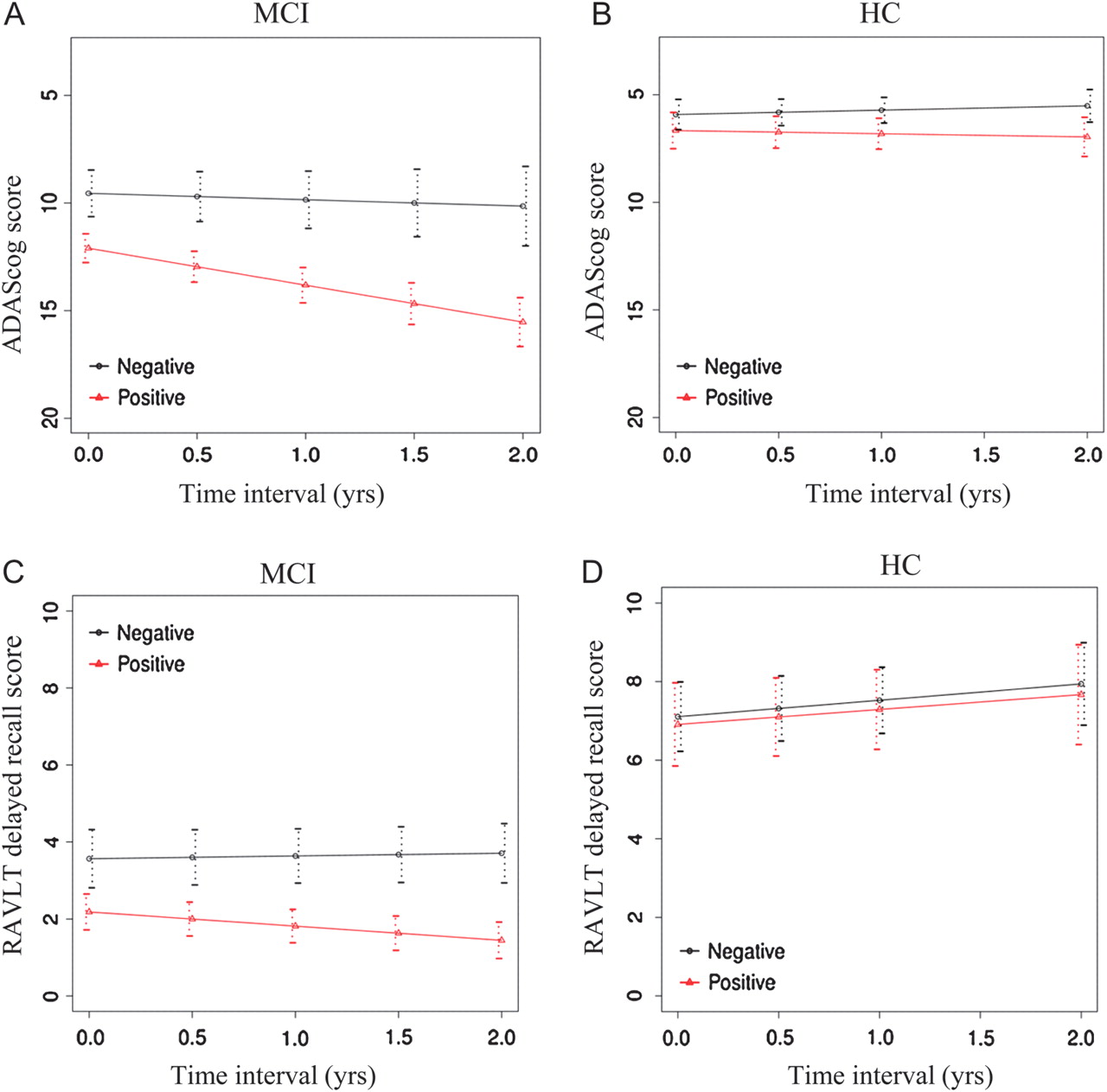 Cereb Cortex, Volume 22, Issue 9, September 2012, Pages 1993–2004, https://doi.org/10.1093/cercor/bhr271
The content of this slide may be subject to copyright: please see the slide notes for details.
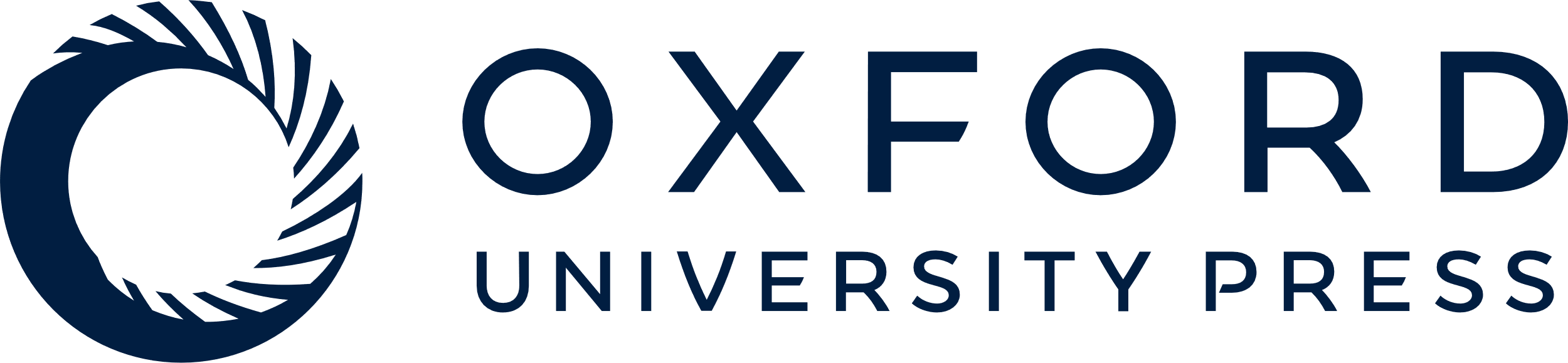 [Speaker Notes: Figure 3. Regression plot of estimated longitudinal decline in the ADAS-cog (A and B) and delayed RAVLT scores (C and D) over the follow-up period (years) for iPIB-PET(+) subjects (red line) versus iPIB-PET(−) subjects (black line) in MCI (A and C) and HC (B and D). The difference in the rate of decline between iPIB-PET groups was statistically significant for measures, except for ADAS-cog in the HC group (see Results).


Unless provided in the caption above, the following copyright applies to the content of this slide: © The Author 2011. Published by Oxford University Press. All rights reserved. For permissions, please e-mail: journals.permissions@oup.com]
Figure 4. Survival plot for conversion from MCI to AD for iPIB-PET(+) shown in red and iPIB-PET(−) shown in black.
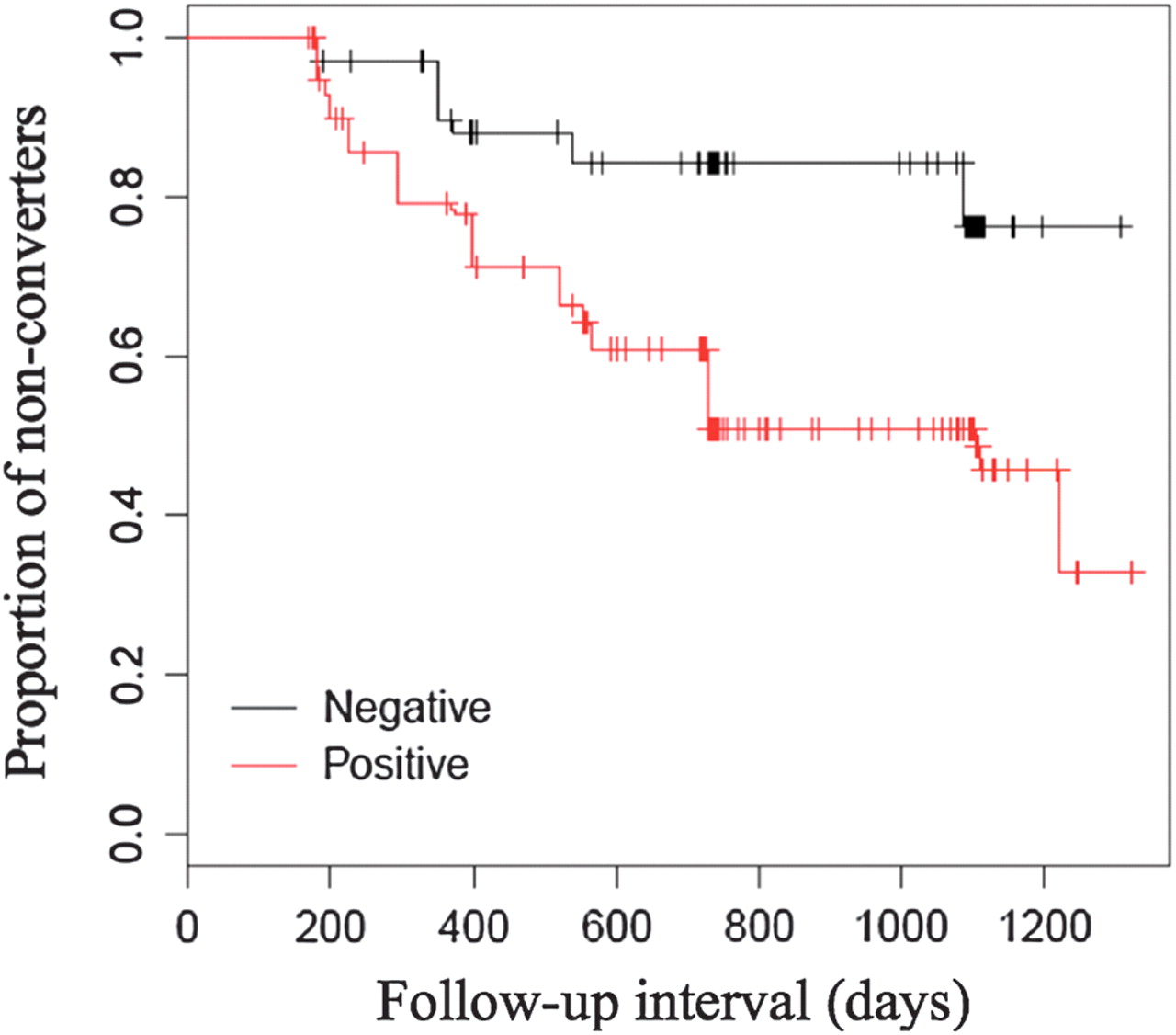 Cereb Cortex, Volume 22, Issue 9, September 2012, Pages 1993–2004, https://doi.org/10.1093/cercor/bhr271
The content of this slide may be subject to copyright: please see the slide notes for details.
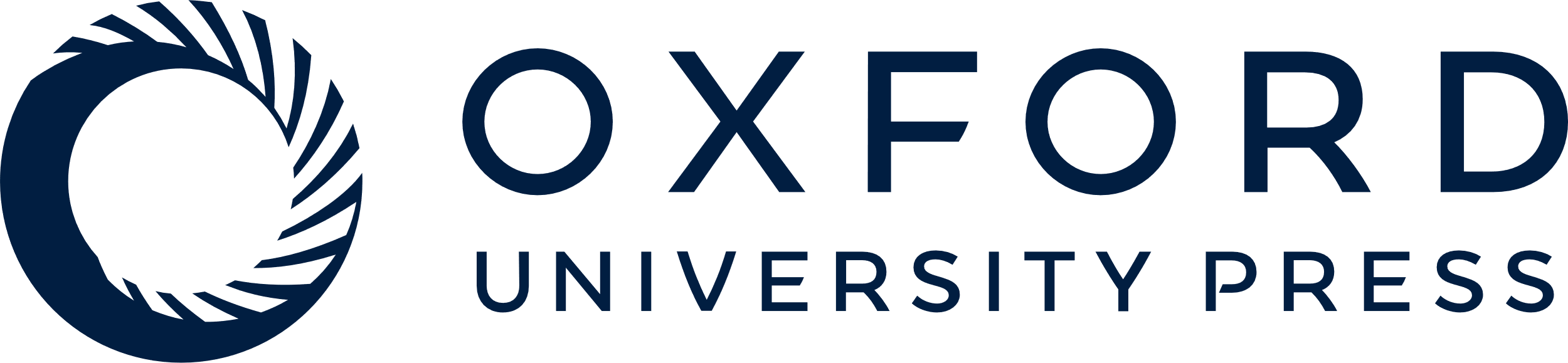 [Speaker Notes: Figure 4. Survival plot for conversion from MCI to AD for iPIB-PET(+) shown in red and iPIB-PET(−) shown in black.


Unless provided in the caption above, the following copyright applies to the content of this slide: © The Author 2011. Published by Oxford University Press. All rights reserved. For permissions, please e-mail: journals.permissions@oup.com]
Figure 5. Regression plot of estimated longitudinal decline of gray matter volume in MCI subjects for the inferior ...
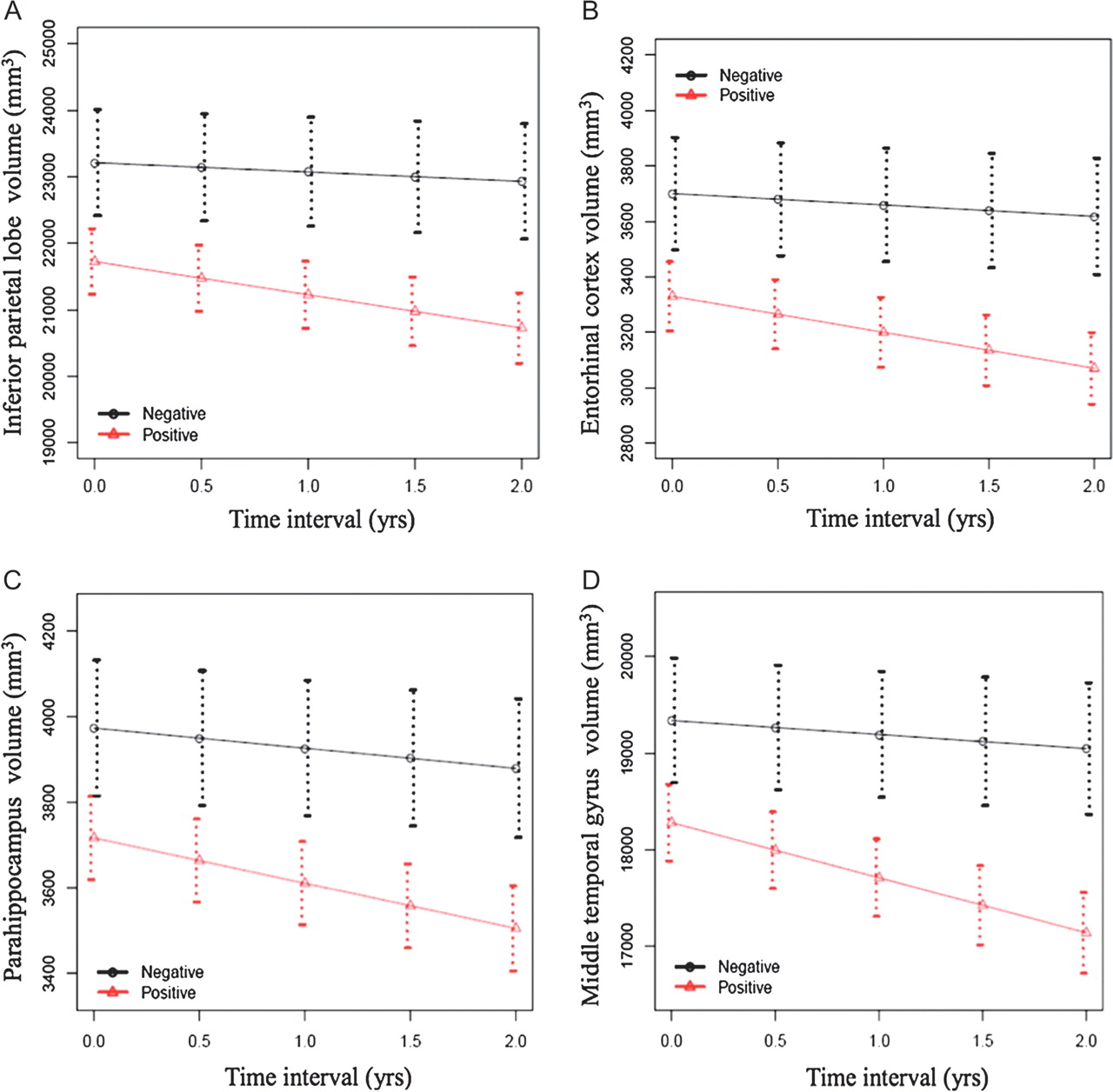 Cereb Cortex, Volume 22, Issue 9, September 2012, Pages 1993–2004, https://doi.org/10.1093/cercor/bhr271
The content of this slide may be subject to copyright: please see the slide notes for details.
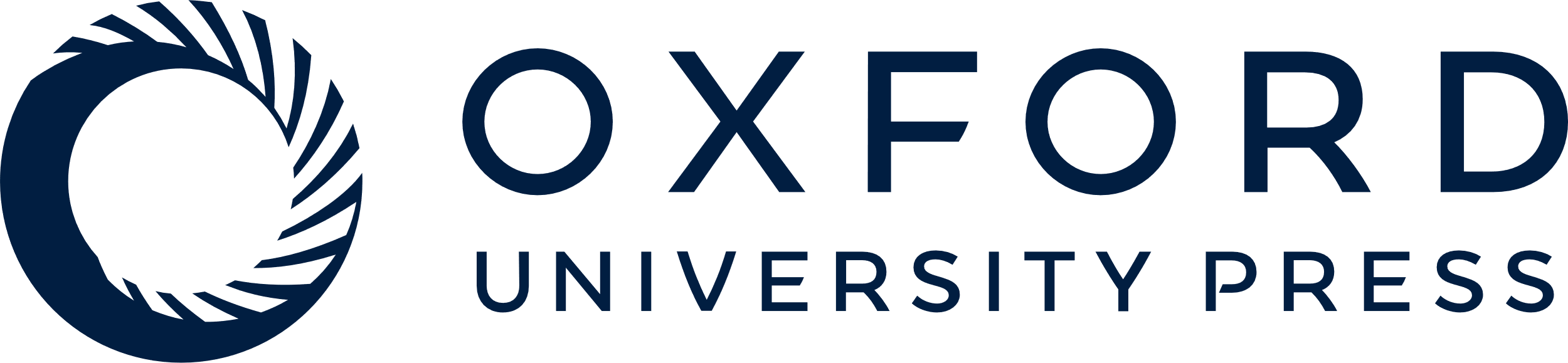 [Speaker Notes: Figure 5. Regression plot of estimated longitudinal decline of gray matter volume in MCI subjects for the inferior parietal cortex (A), entorhinal cortex (B), parahippocampus (C), and middle temporal gyrus (D). The iPIB-PET(+)–associated acceleration in the decline of each volume was significantly larger in MCI than in HC subjects in whom the iPIB-PET–associated difference was not significant (not shown). Note that the scale of the plots varies due to the different sizes of the brain structures.


Unless provided in the caption above, the following copyright applies to the content of this slide: © The Author 2011. Published by Oxford University Press. All rights reserved. For permissions, please e-mail: journals.permissions@oup.com]